COMUNIDADE DA GRINGA
Recursos humanos slide 1
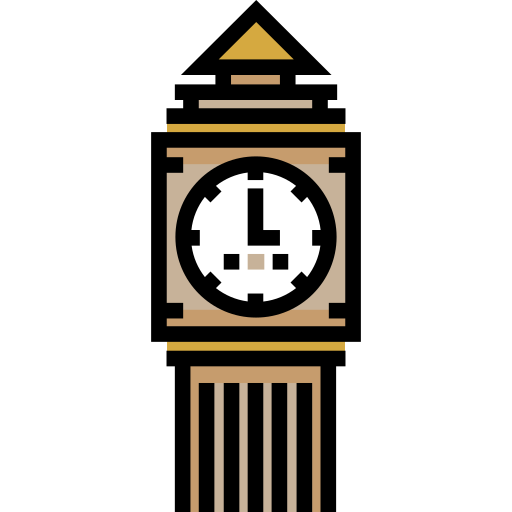 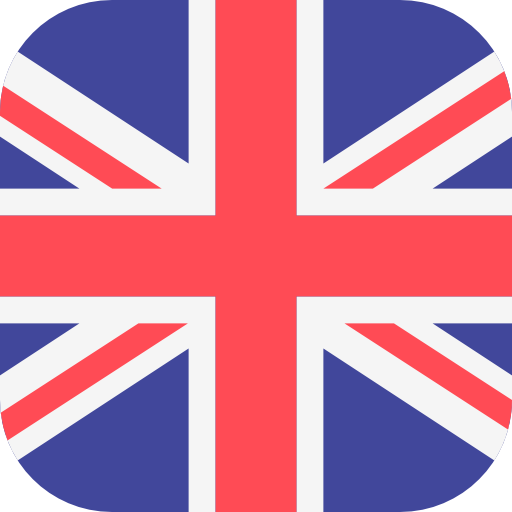 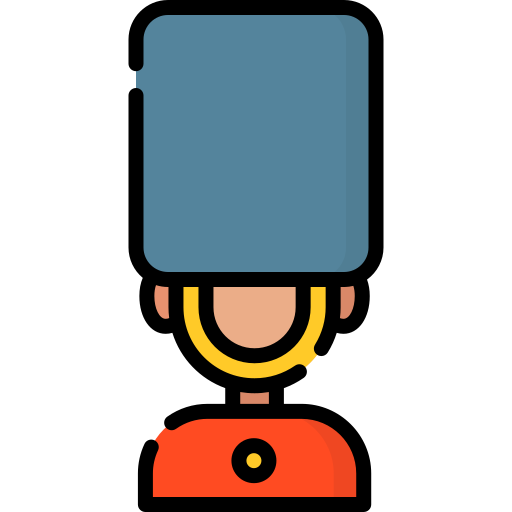 1
[Speaker Notes: Muito obrigado pelo tempo de vocês;

Esse momento é para vocês, não pra mim;]
Advanced – (Essay Writing)
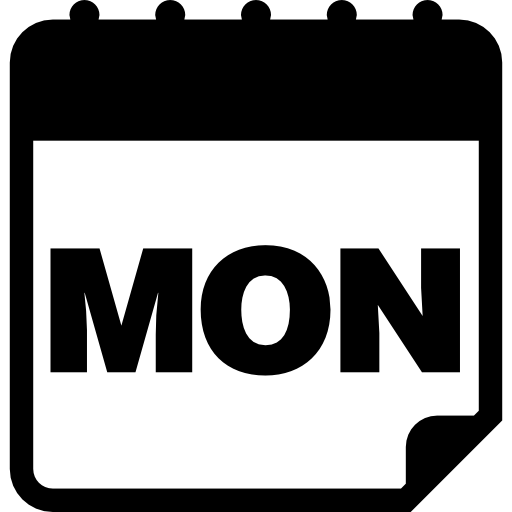 Watch new lesson.


Homework from lesson Module 03 lesson 28 – https://forms.gle/6KunPkxStCiBHkZ9A 



https://elt.oup.com/student/practicegrammar/advanced/a_testzone/opg_adv_test02?cc=gb&selLanguage=en&mode=hub test your grammar


https://www.eltbase.com/quiz/201_02.htm revise narrative tenses


Listen to Telegram audio, do questions and write any new vocab.


Watch a film in English without subtitles.


Revise any vocab from the week
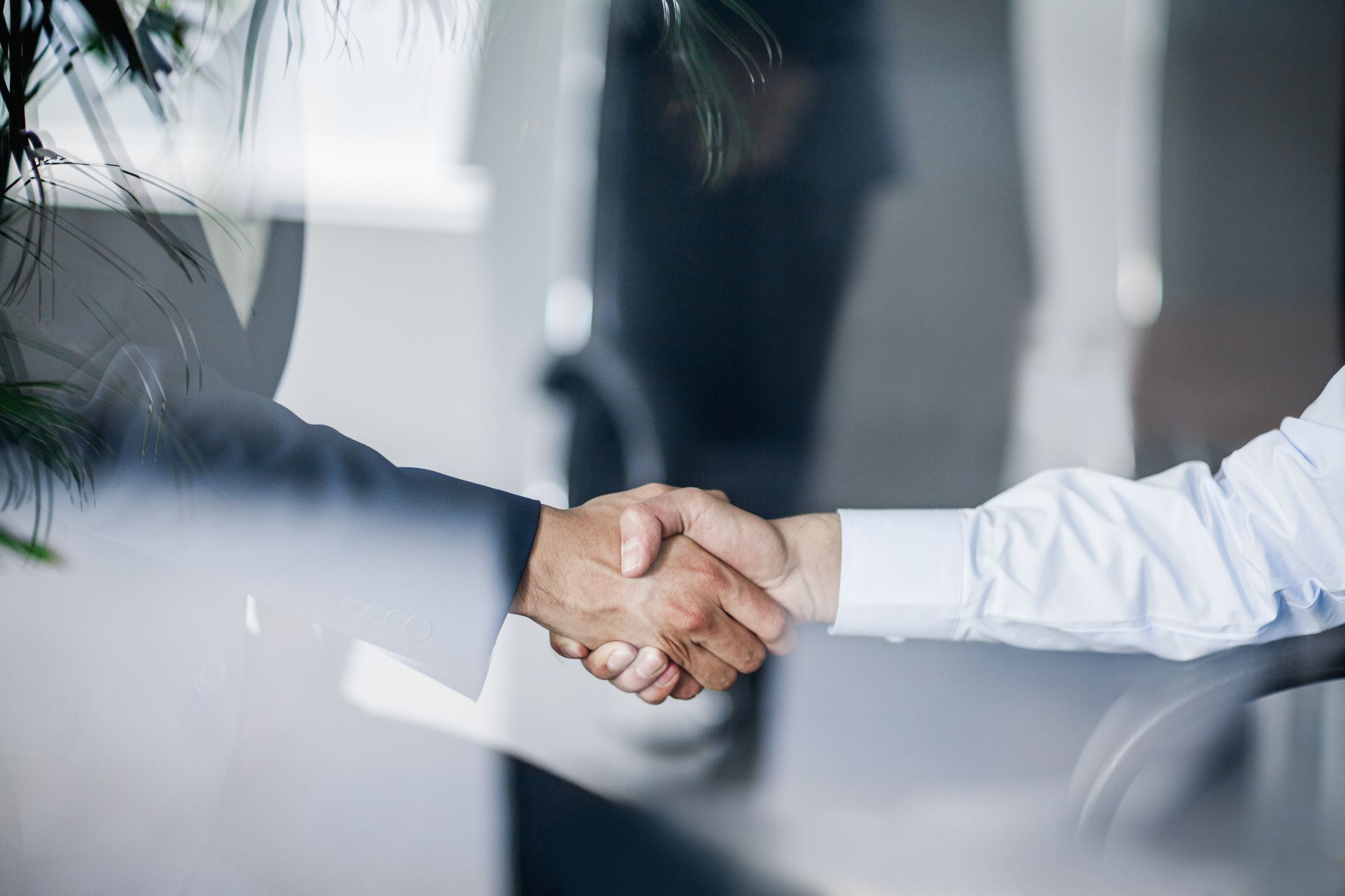 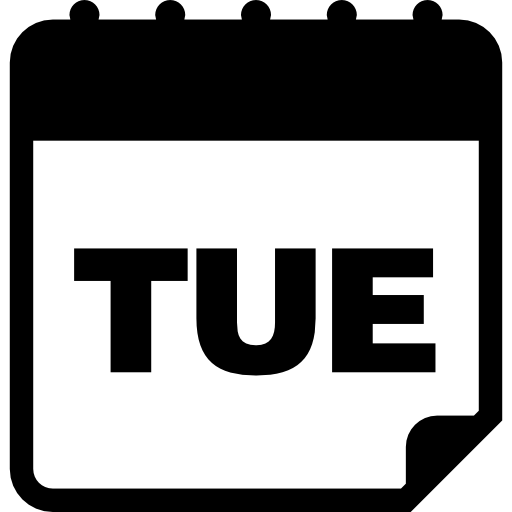 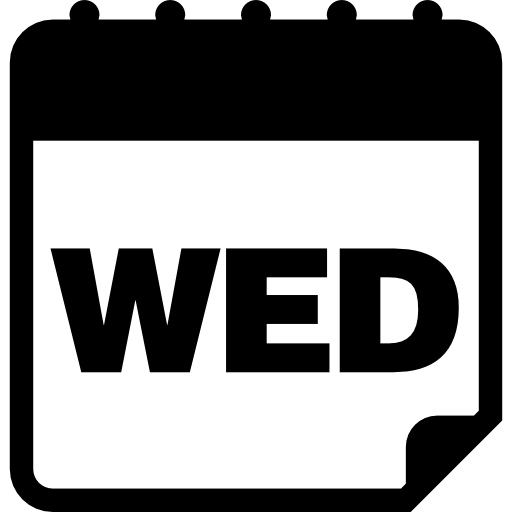 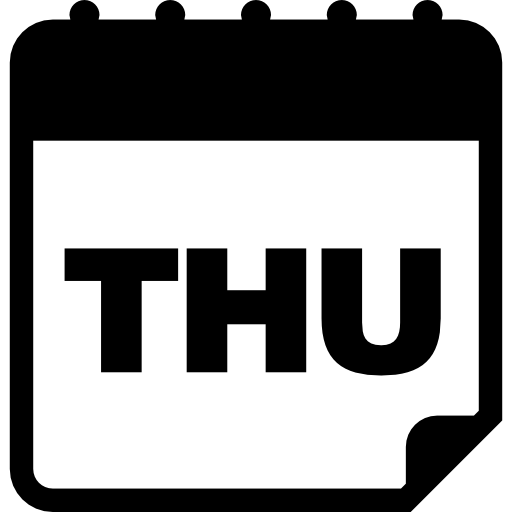 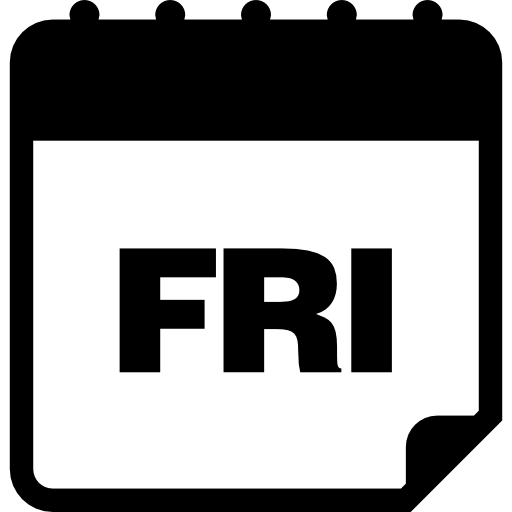 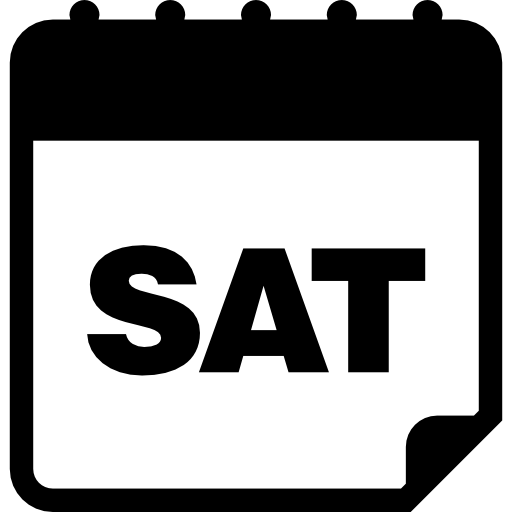 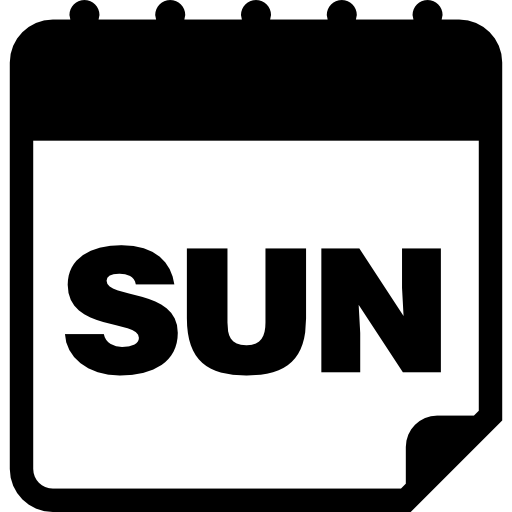 2
[Speaker Notes: Raiz do produto;Temporal (começo, meio e fim);

Atemporal (repositório “vivo”);]